DERS:TÜRKÇE
KONU:C SESİ HECE SUNUSU
HAZIRLAYAN: İHSAN DURAK
100.YIL İLKOKULU
1.SINIF ÖĞRETMENİ
HECELER
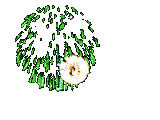 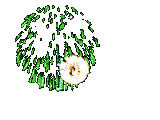 e
c
e
c
ec
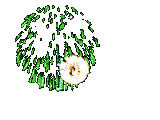 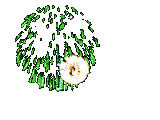 HECELER
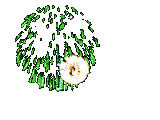 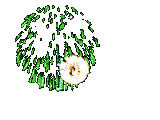 a
c
a
c
ac
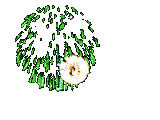 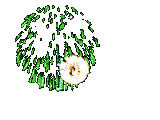 HECELER
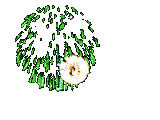 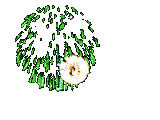 i
c
i
c
ic
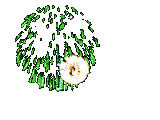 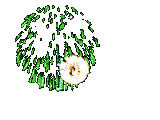 HECELER
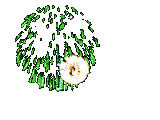 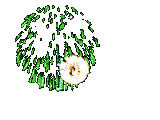 o
c
o
c
oc
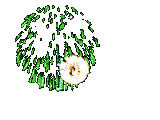 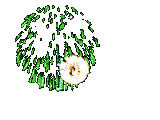 HECELER
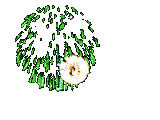 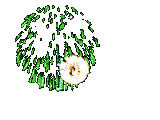 u
c
u
c
uc
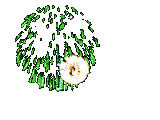 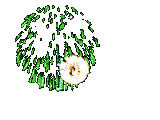 HECELER
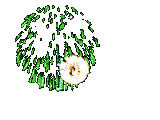 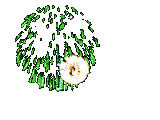 ı
c
ı
c
ıc
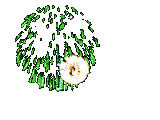 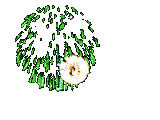 HECELER
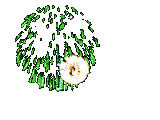 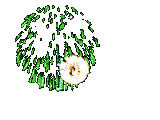 ö
c
ö
c
öc
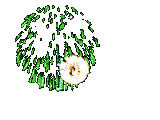 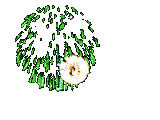 HECELER
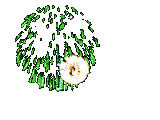 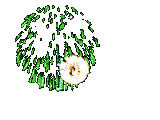 ü
c
ü
c
üc
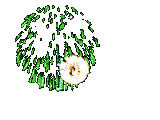 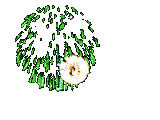 HECELER
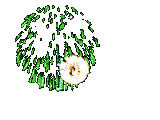 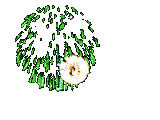 c
e
c
e
ce
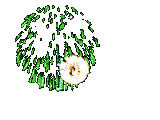 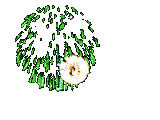 HECELER
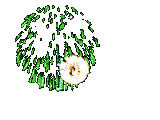 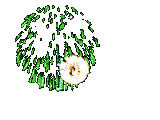 c
a
c
a
ca
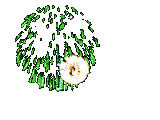 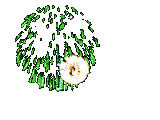 HECELER
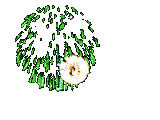 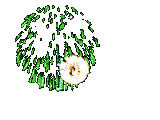 c
i
c
i
ci
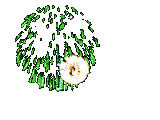 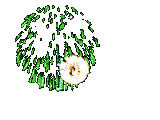 HECELER
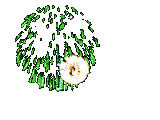 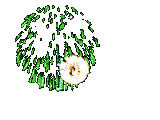 c
o
c
o
co
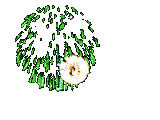 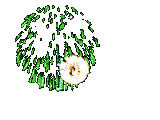 HECELER
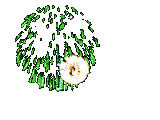 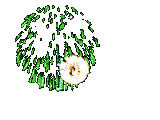 c
c
u
u
cu
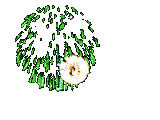 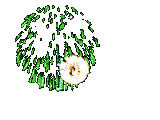 HECELER
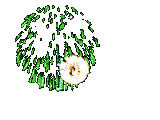 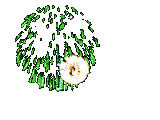 c
c
ı
ı
cı
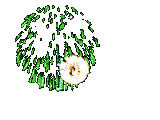 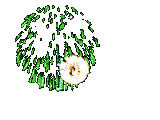 HECELER
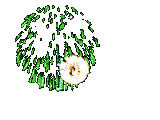 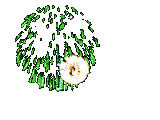 c
c
ö
ö
cö
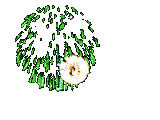 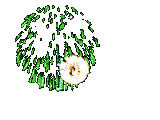 HECELER
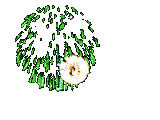 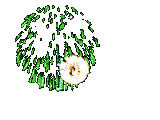 c
c
ü
ü
cü
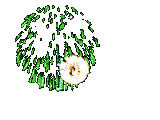 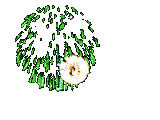 HECELER
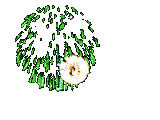 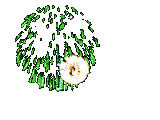 ca
n
ca
n
can
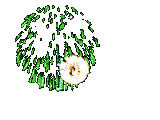 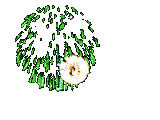 HECELER
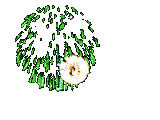 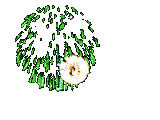 ca
z
ca
z
caz
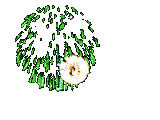 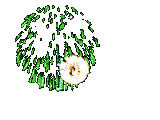 HECELER
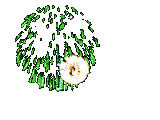 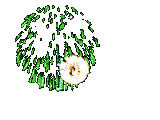 ca
m
ca
m
cam
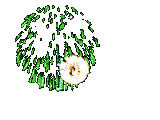 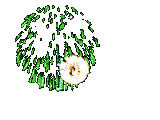 HECELER
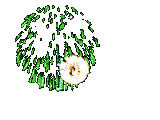 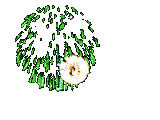 ca
ca
k
k
cak
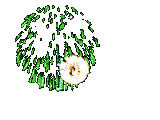 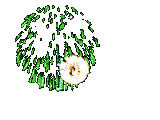 HECELER
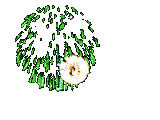 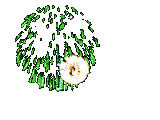 ca
l
ca
l
cal
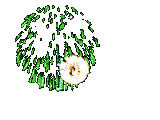 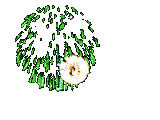 HECELER
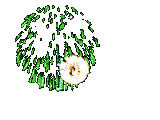 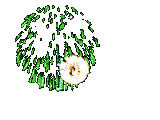 ce
m
ce
m
Cem
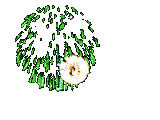 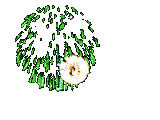 HECELER
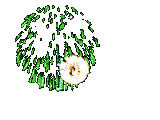 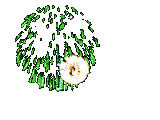 ce
k
ce
k
cek
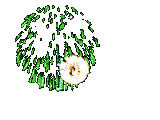 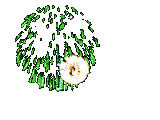 HECELER
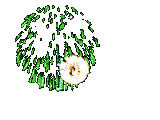 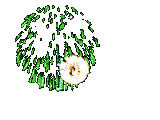 cı
k
cı
k
cık
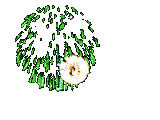 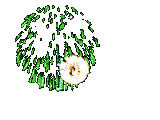 HECELER
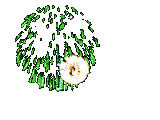 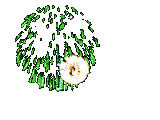 cı
r
cı
r
cır
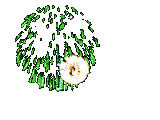 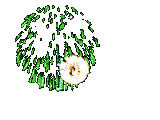 HECELER
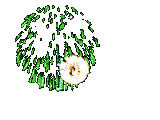 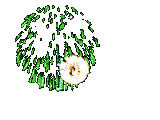 cı
z
cı
z
cız
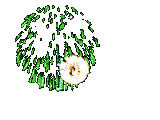 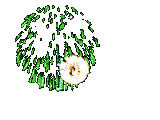 HECELER
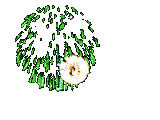 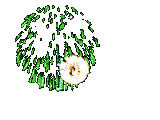 ci
n
ci
n
cin
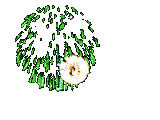 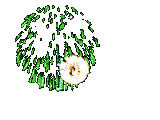 HECELER
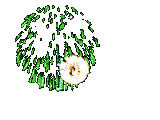 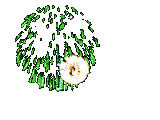 ci
k
ci
k
cik
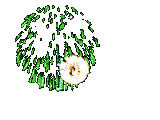 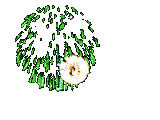 HECELER
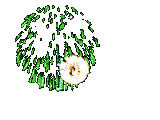 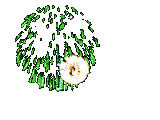 co
m
co
m
com
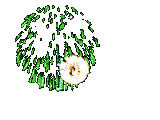 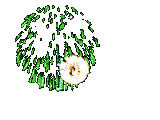 HECELER
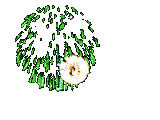 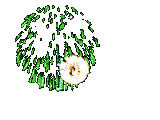 cu
k
cu
k
cuk
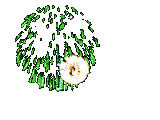 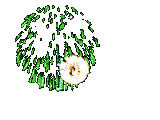 HECELER
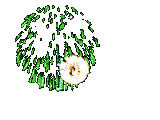 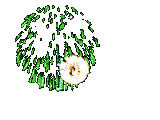 cu
m
cu
m
cum
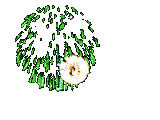 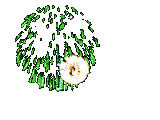 HECELER
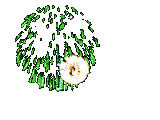 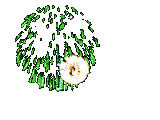 cü
z
cü
z
cüz
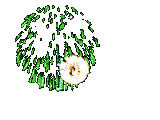 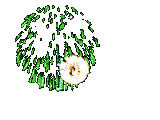 DERS:TÜRKÇE
KONU:C SESİ HECE SUNUSU
HAZIRLAYAN: İHSAN DURAK
100.YIL İLKOKULU
1.SINIF ÖĞRETMENİ